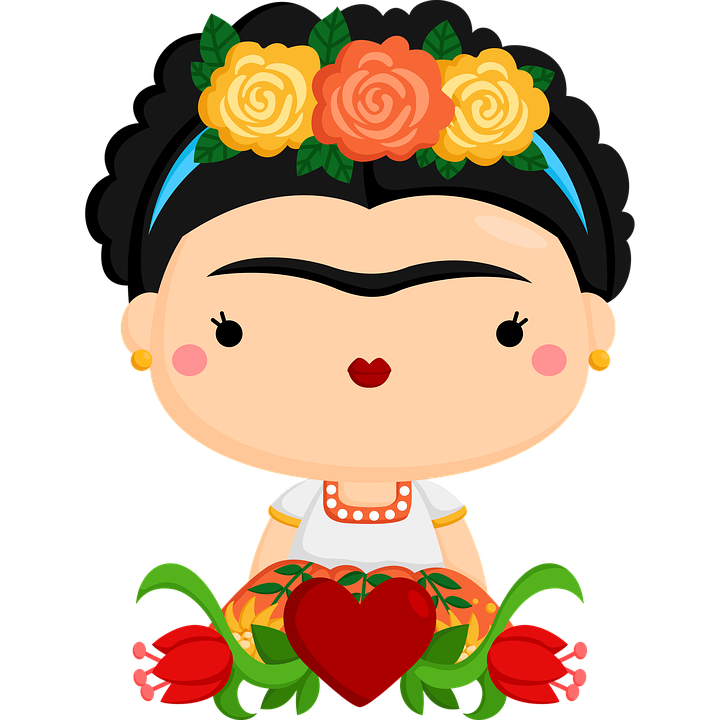 🅵🆁🅸🅳🅰 🅺🅷🅰🅻🅾
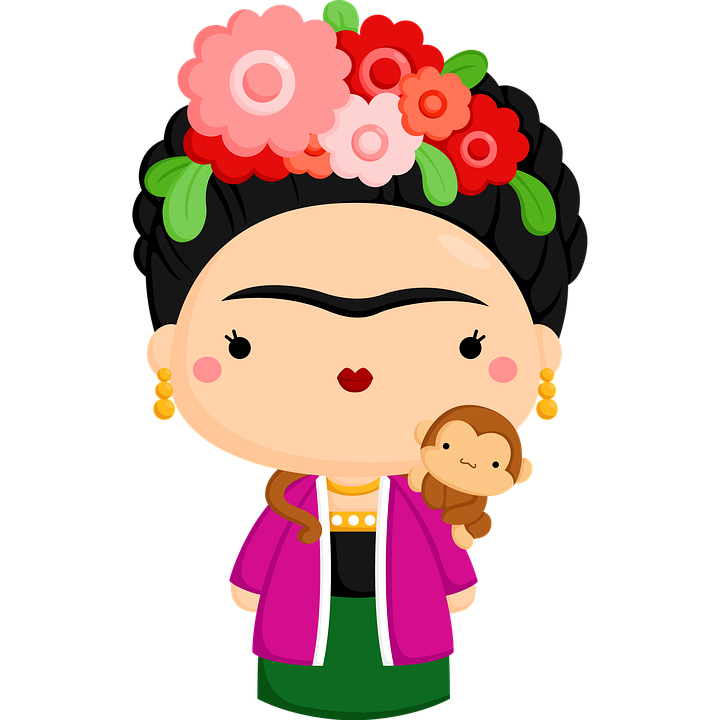 PREZENTACIJU IZRADILA: Bojana Lanča
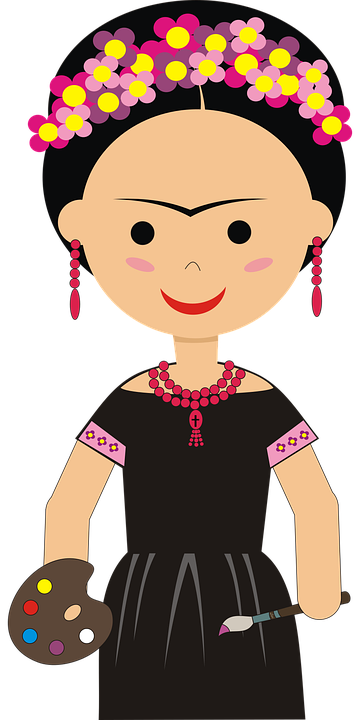 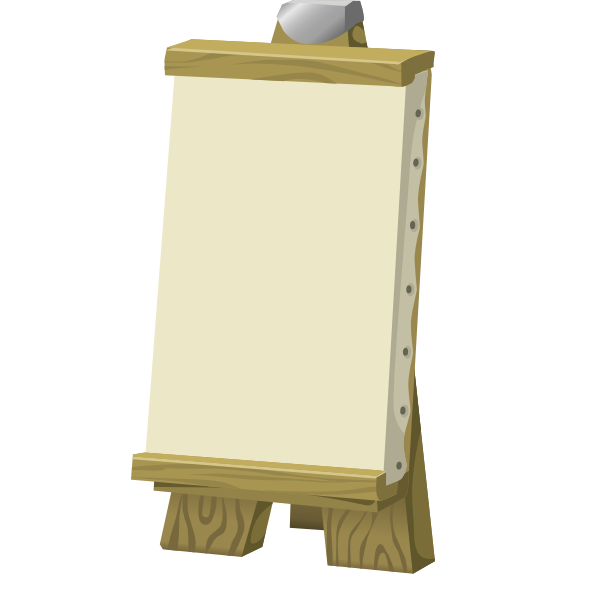 Frida Khalo meksička je umjetnica, rođena 1907. godine. 

Umrla je sa 47 godina.

 Puno joj je ime Magdalena Carmen Frida Kahlo Calderon.
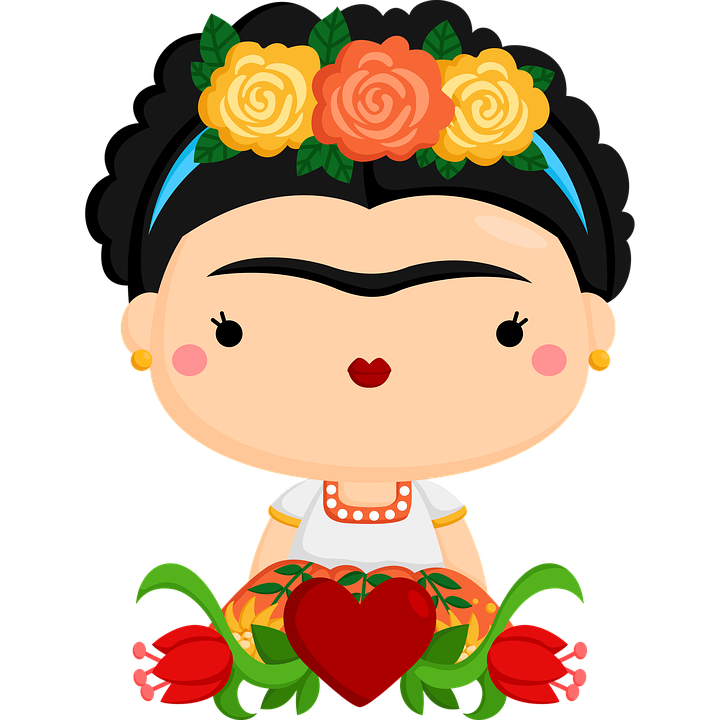 Frida je kao malena djevojčica oboljela od dječje paralize, zbog koje se život šestogodišnjakinje zauvijek promijenio.
Jedna noga je ostala tanja od druge, stopalo deformirano, a do kraja svog života prikrivala je nedostatak šarenim haljinama, podsuknjama i modnim dodacima. 
Već u najranijoj dobi pokazivala je svoj temperament koji ju je razlikovao od druge djece. Bez obzira na dijagnozu, nikada nije pokazivala slabost niti suze. Zbog svoje borbenosti i snažne osobnosti, trenirala je boks, hrvanje i plivanje, te bila jedna od najbržih u svojoj generaciji.
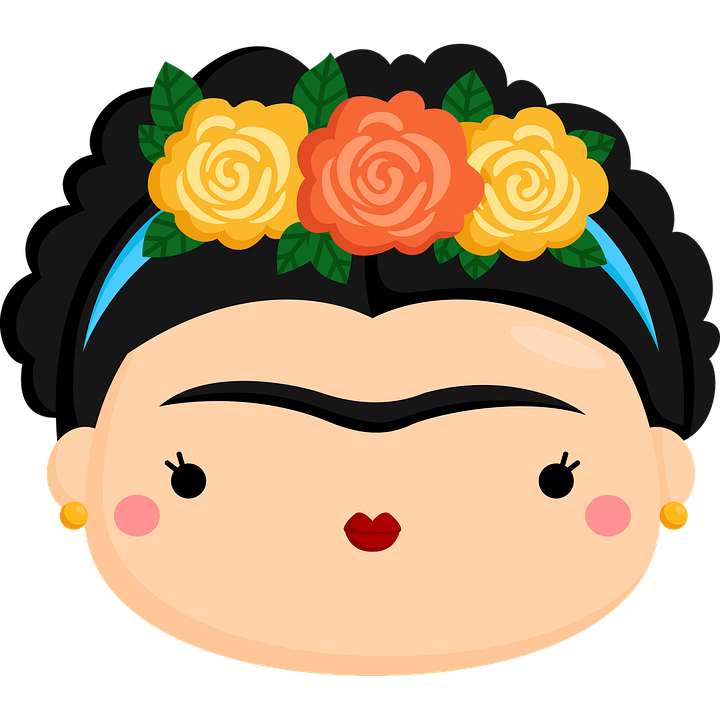 U rujnu 1925. godine, Frida Kahlo doživjela je tešku prometnu nesreću koja joj je zauvijek promijenila život. U sudaru autobusa i tramvaja, 18-godišnja Frida je gotovo izgubila život, a 32 operacije nakon nesreće prikovale su je uz bolnički krevet četiri mjeseca. Oštećenja na kralježnici, slomljena rebra i zdjelica, ostavile su trajne posljednice na Fridino tijelo. Težak period u životu i borbu protiv depresije, prekinulo je slikarsko platno i kist.
Majka joj je donijela pribor za slikanje u krevet kako bi joj pomogla da skrati dane oporavka, a nakon toga više ništa nije bilo isto. Frida je otkrila strast prema slikanju i tijekom života je naslikala 143 slike od kojih je 53 autoportreta.
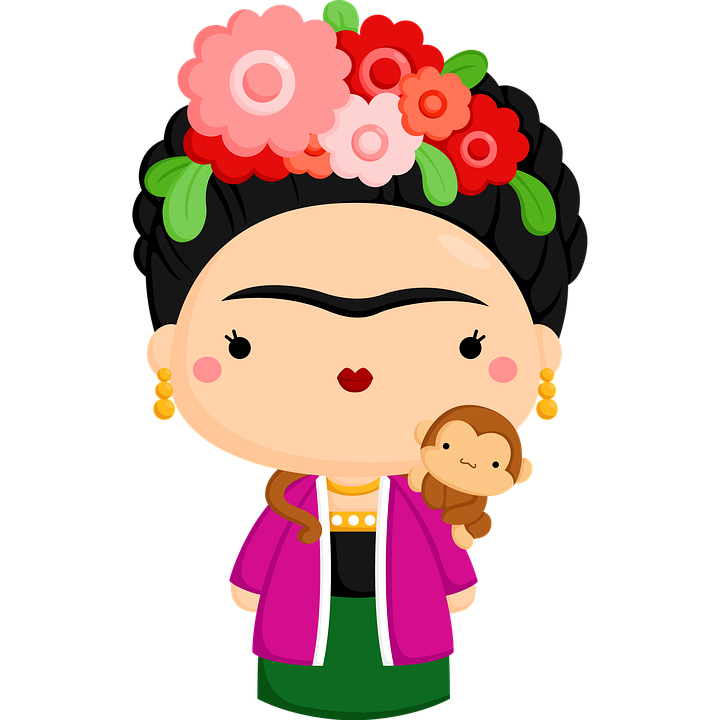 Bila je jako nesretna i nezadovoljna u svom životu što je i pokazivala u svojim slikama koje su zrcalo njezine patnje i duševne boli.
Danas je jedna od najpoznatijih meksičkih slikarica i žena u svijetu. Jako je voljela životinje i prirodu.
Njezine slike imaju puno boja i emocija, puno prirodnih detalja, životinja, cvijeća, crta, šarenih točkica.
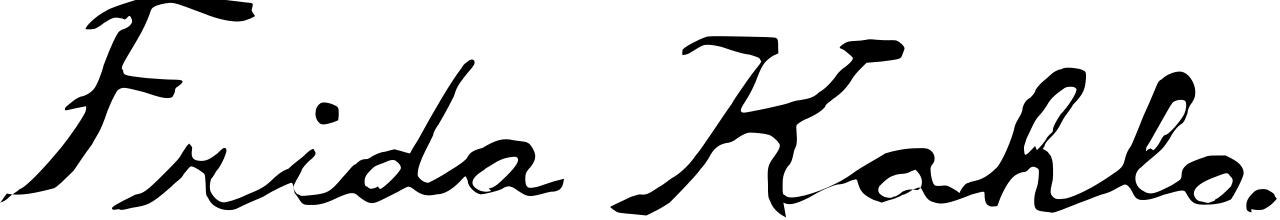 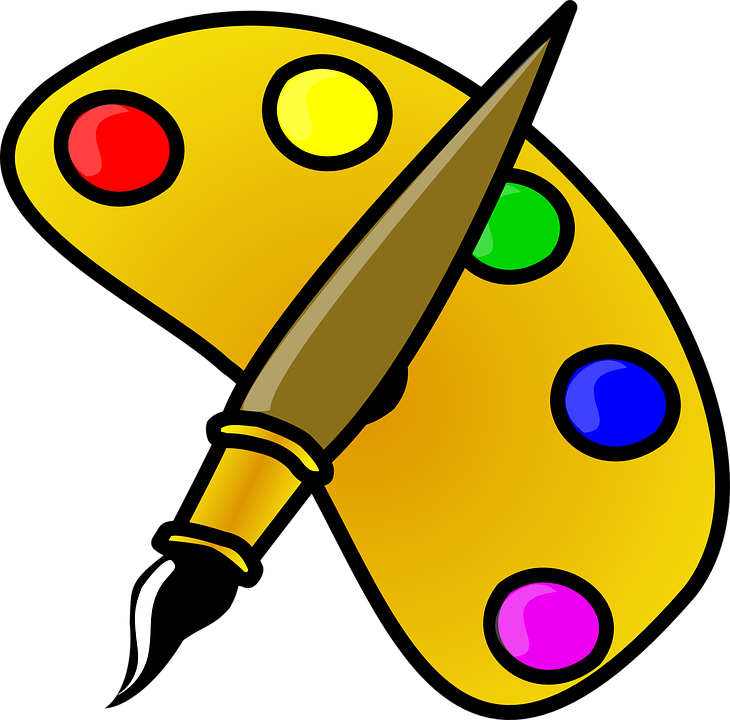 Likovni zadatak: 

Prouči Fridine autoportrete, uoči detalje koje imaju njezine slike, prouči koje boje koristi.
Naslikaj Fridin portret - tonski i koloristički se izražavaj,
odaberi jednu njezinu životinju i naslikaj je pokraj Fride, složi neku kompoziciju koja izražava njezin duh.

Na kraju rad trebaš opisati, usporediti s njezinim autoportretima, ispričati neke zanimljivosti o Fridi.
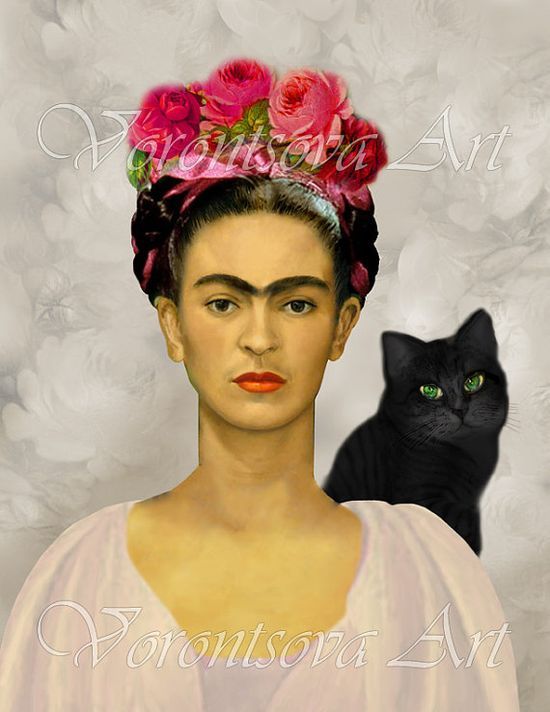 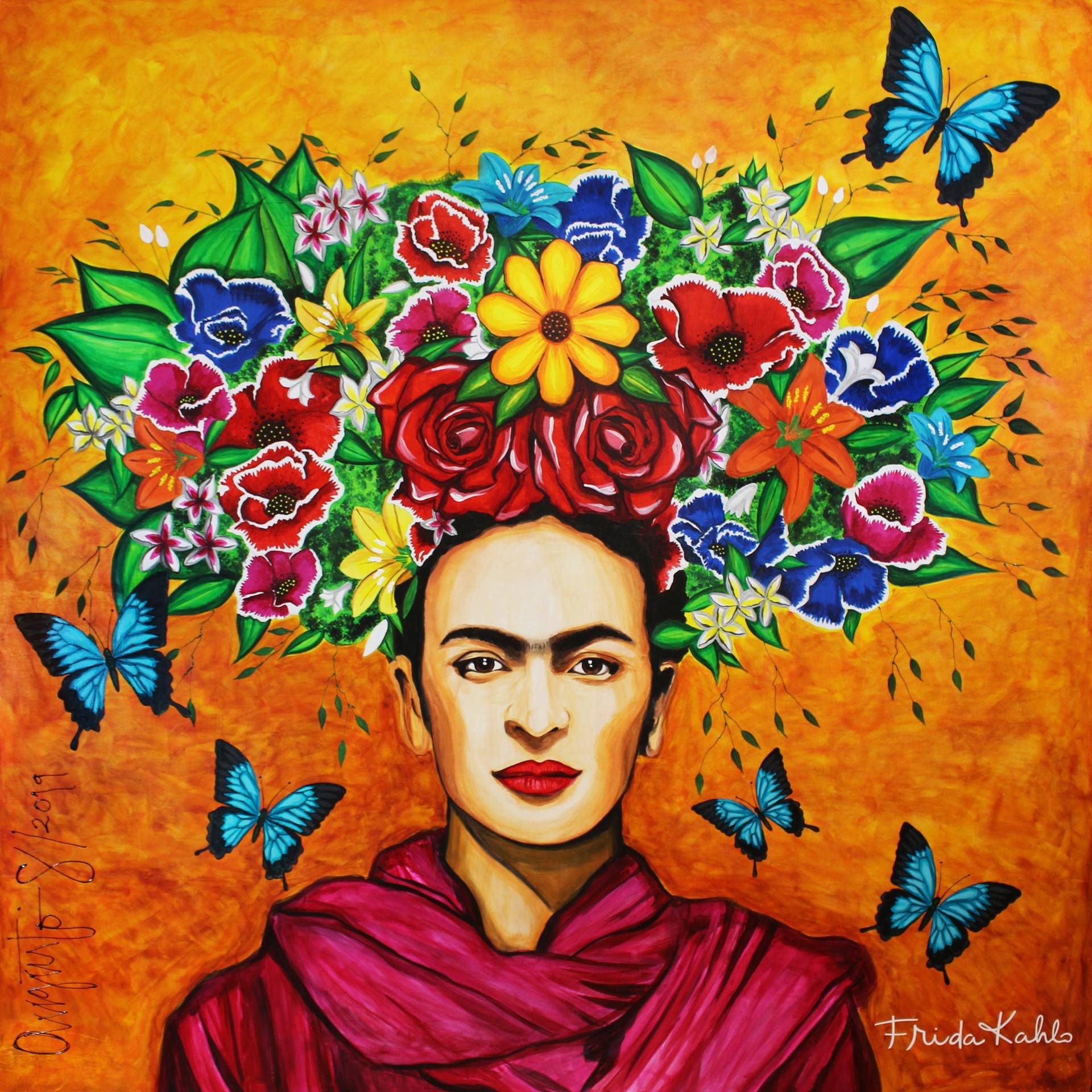 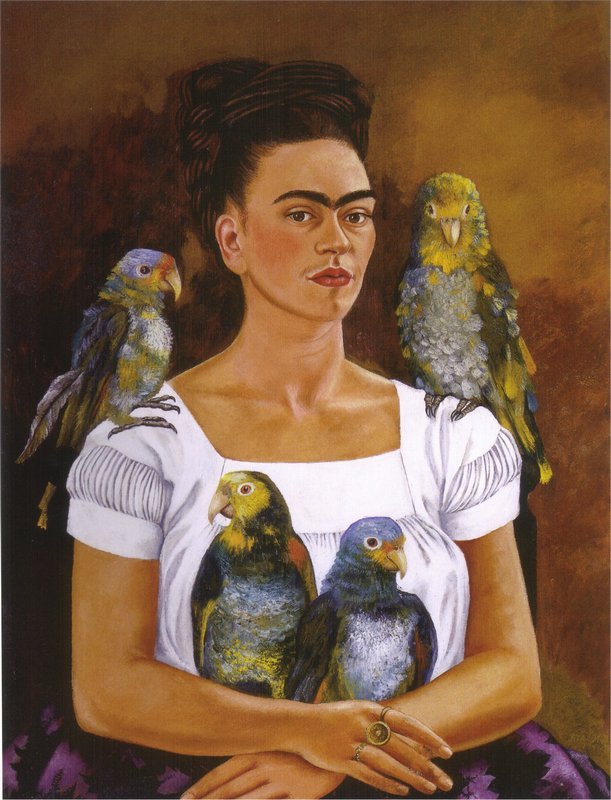 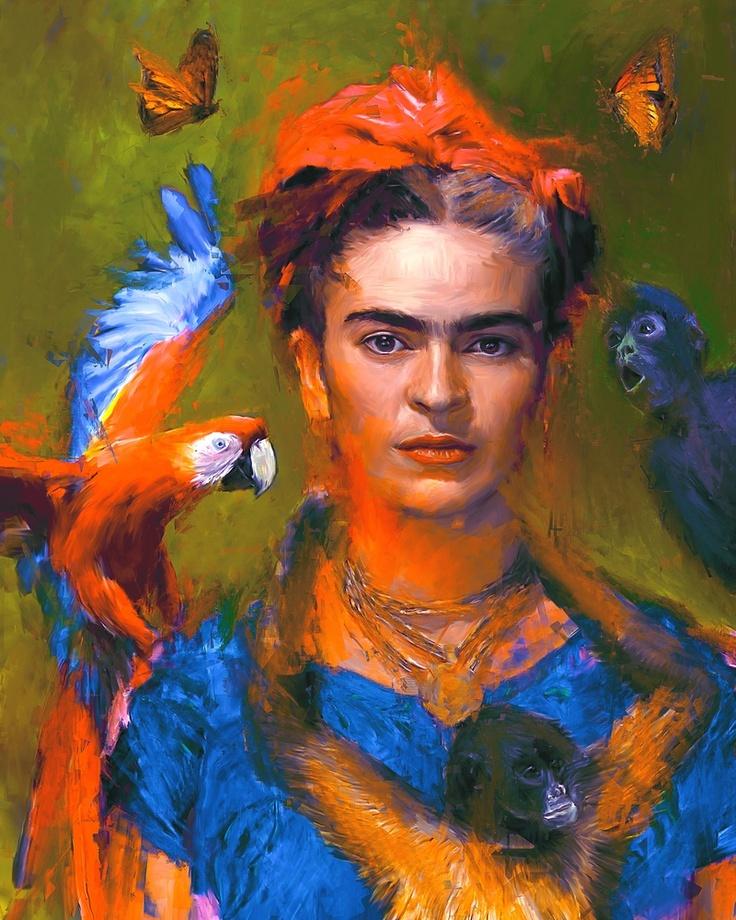 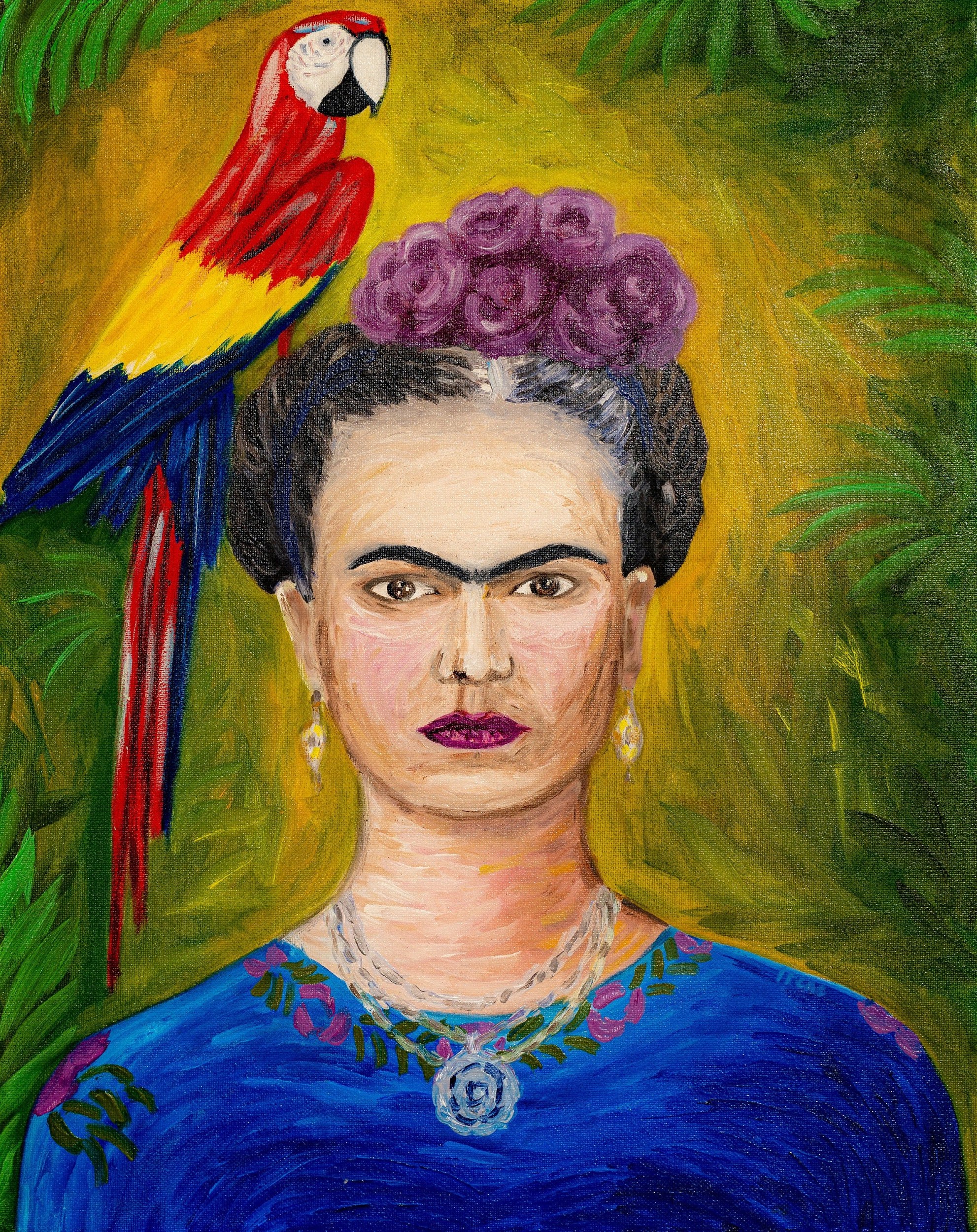 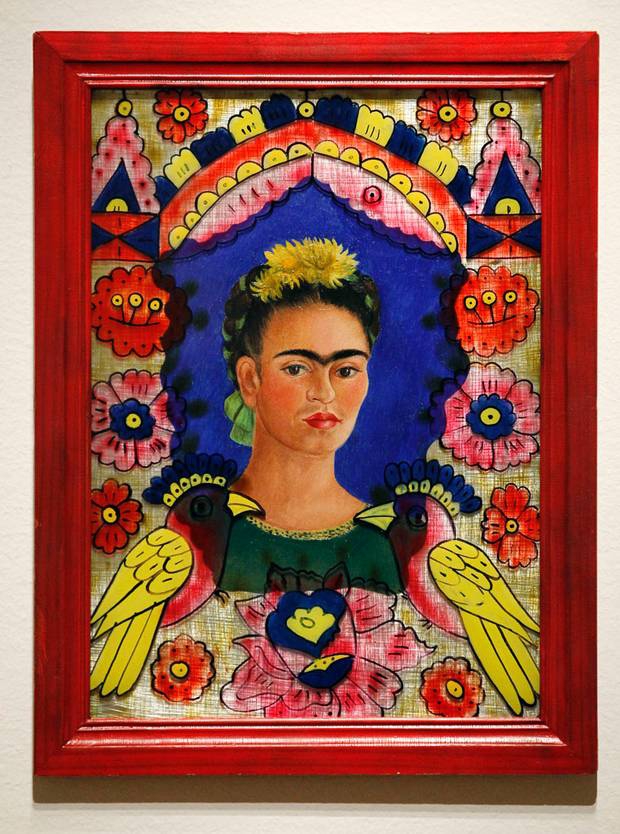